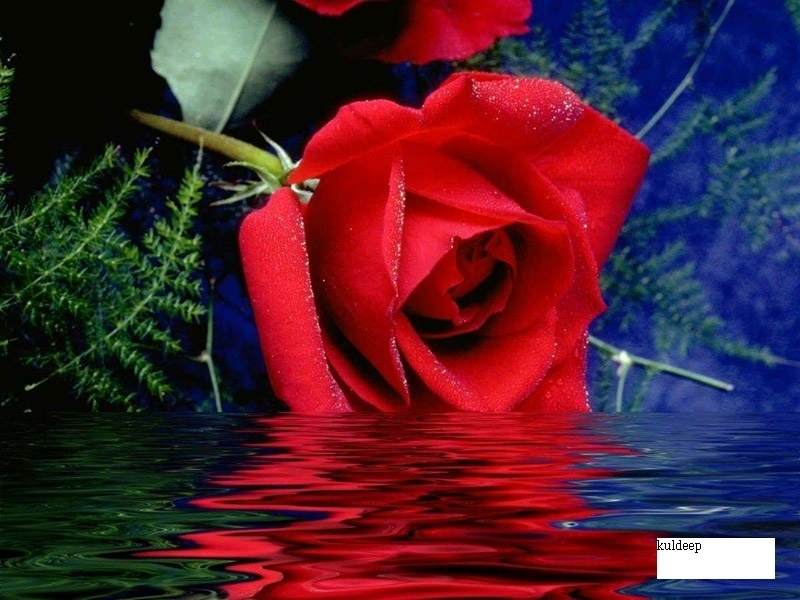 স্বা
গ 
ত
ম
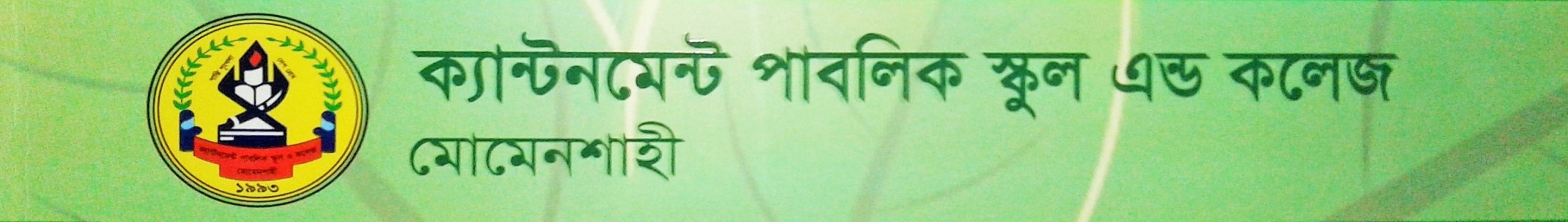 †bK‡jm ২/২
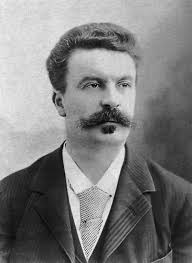 Mx দ্যv †gvcvmuv
Abyev`
c~‡Y©›`y `w¯Í`vi
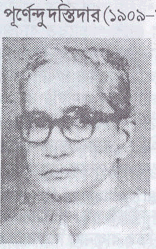 বাড়ির কাজ
m„Rbkxj cÖkœ
†gavex iæwebvi evev Lye mvgvb¨ †eZ‡b PvKwi K‡ib| Zvi mncvVxiv mK‡jB Ae¯’vcbœ| mncvVx‡`i †cvkvK, RxebvPi‡Yi m‡½ iæwebvi wKQz‡ZB Lvc Lvq bv| Zey Zv wb‡q †m †gv‡UB nxb¤§b¨Zvq †fv‡M bv| Zvi abx mncvVxivI iæwebvi evwn¨K PvKwP‡K¨i †P‡q Zvi †gav‡KB †ewk ¸iæZ¡ †`q| wb‡Ri K‡Vvi cwikÖ‡g iæwebv cixÿvq Lye fv‡jv dj K‡i| AvR wZwb GKRb eo Kg©KZ©v|
	K.	e›`yK wKb‡Z gwmu‡q KZ d«uv mÂq K‡iwQj?
	L.	gv`vg †jvB‡mj Avgš¿Y-wjwcLvbv †Uwe‡ji Dci wb‡ÿc K‡ib †Kb?
	M.	iæwebvi m‡½ gv`vg †jvB‡m‡ji mv`„k¨c~Y© w`KwU eY©bv Ki|
	N.	cvi¯úwiK mv`„k¨ _vKv m‡Ë¡I Rxeb cwiYwZ‡Z `yR‡bi Rxeb wfbœ avivq cÖevwnZ| Dw³wU we‡kølY Ki|
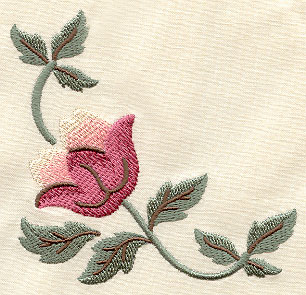 a
b¨
ev
`